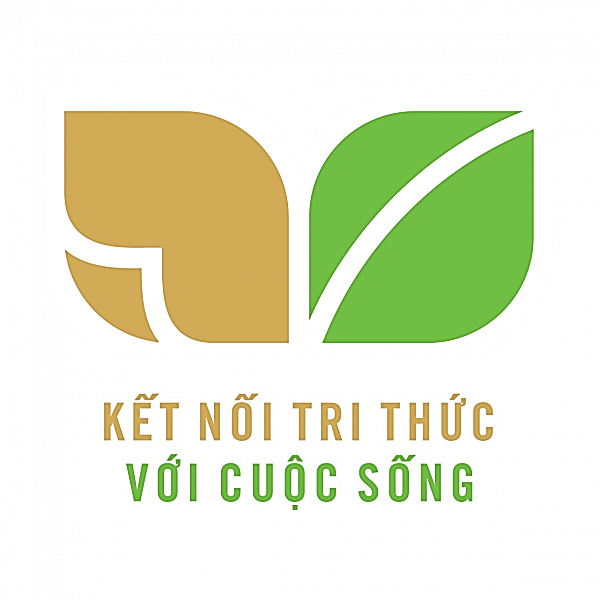 ĐI HỌC VUI SAO
THỜI KHÓA BIỂU
BÀI 10
BÀI 10
Làm thế nào để con biết được các môn học trong ngày, trong tuần?.
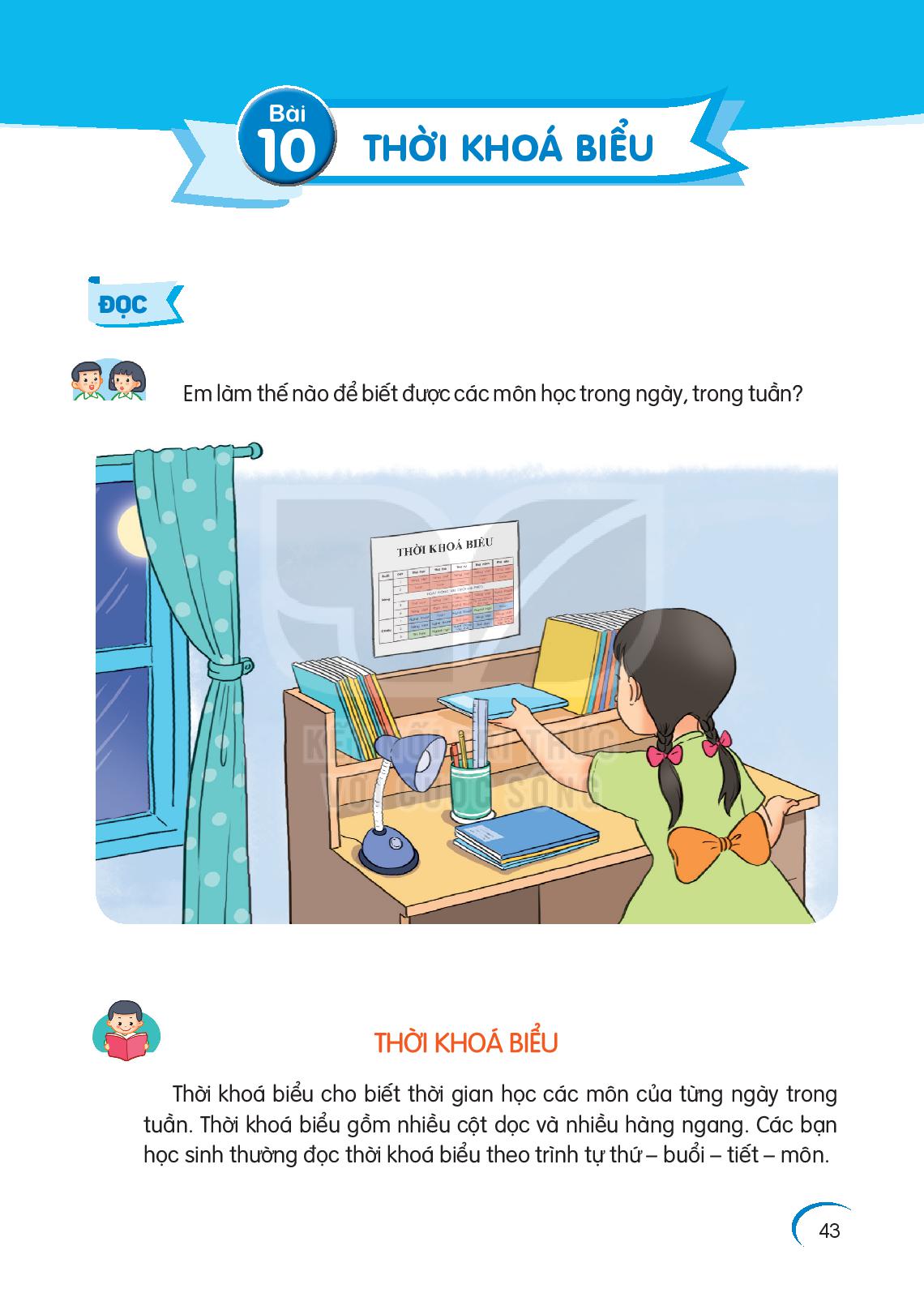 THỜI KHÓA BIỂU
BÀI 10
BÀI 10
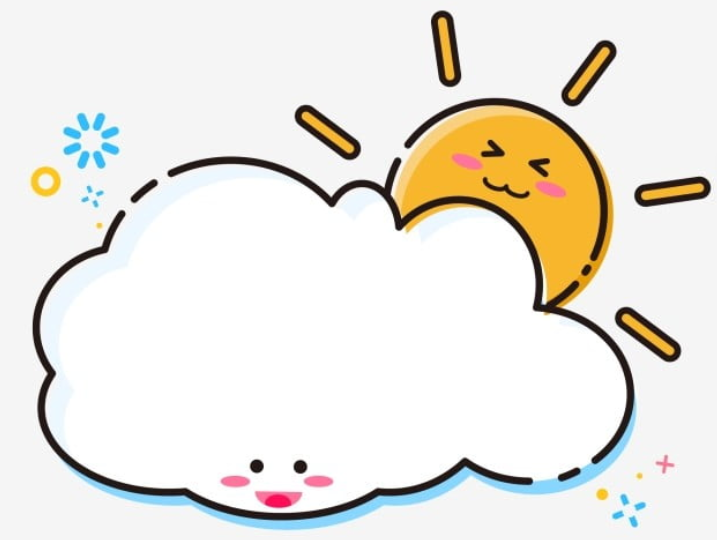 TIẾT 1 – 2
ĐỌC
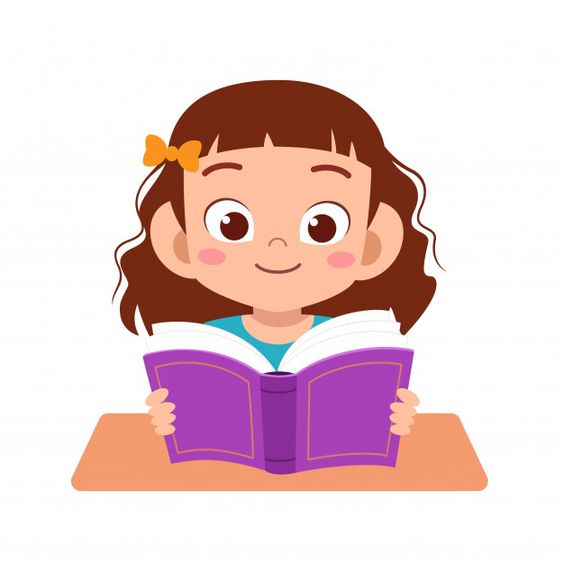 THỜI KHÓA BIỂU
ĐỌC
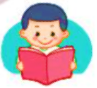 Thời khóa biểu cho biết thời gian học các môn của từng ngày trong tuần. Thời khóa biểu gồm nhiều cột dọc và nhiều hàng ngang. Các bạn học sinh thường đọc thời khóa biểu theo trình tự thứ - buổi – tiết – môn.
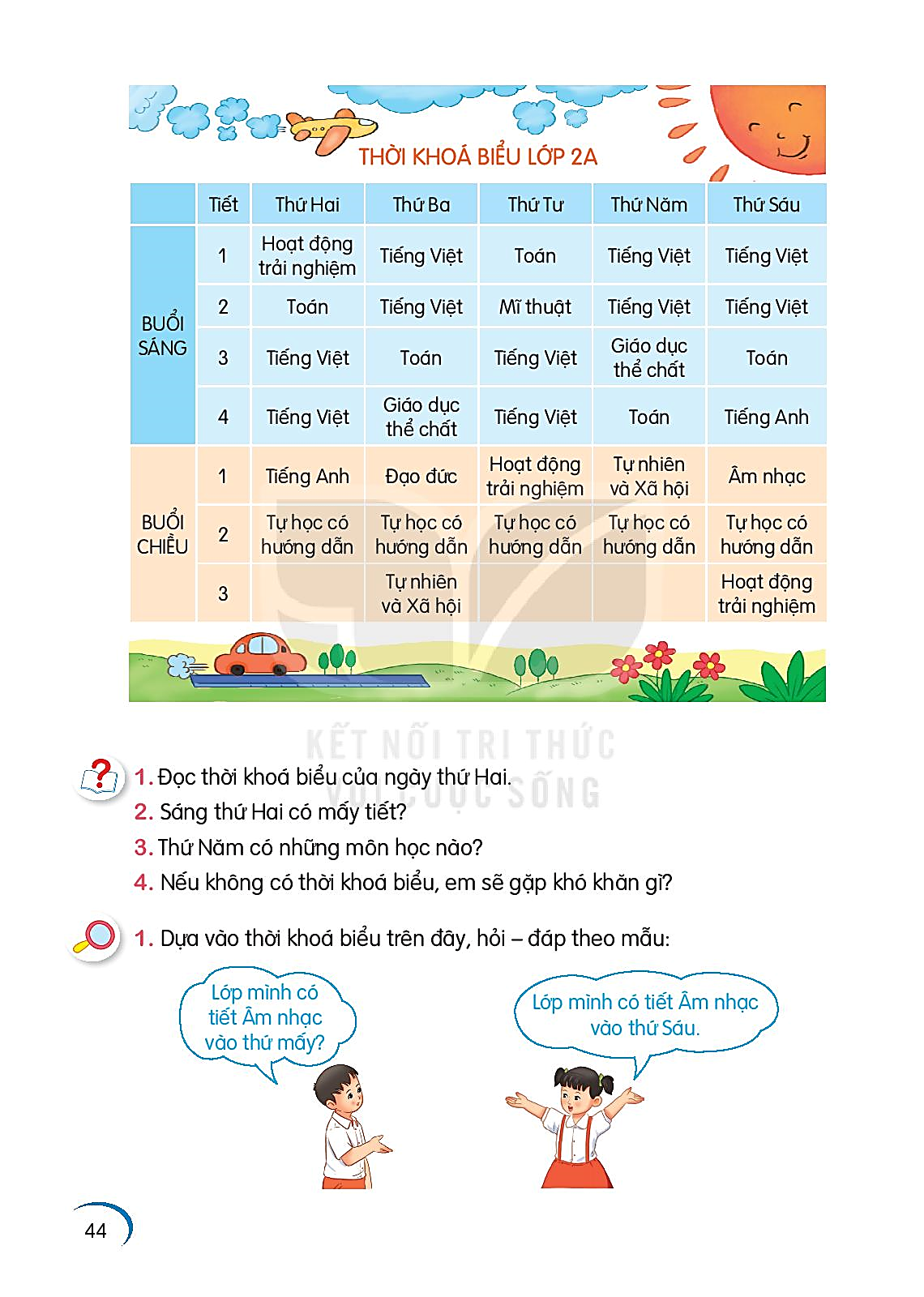 ĐỌC
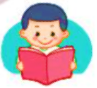 Ngắt nghỉ câu
Các bạn học sinh thường đọc thời khóa biểu theo trình tự thứ - buổi – tiết – môn.
THỜI KHÓA BIỂU
ĐỌC
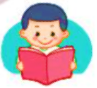 Thời khóa biểu cho biết thời gian học các môn của từng ngày trong tuần. Thời khóa biểu gồm nhiều cột dọc và nhiều hàng ngang. Các bạn học sinh thường đọc thời khóa biểu theo trình tự thứ - buổi – tiết – môn.
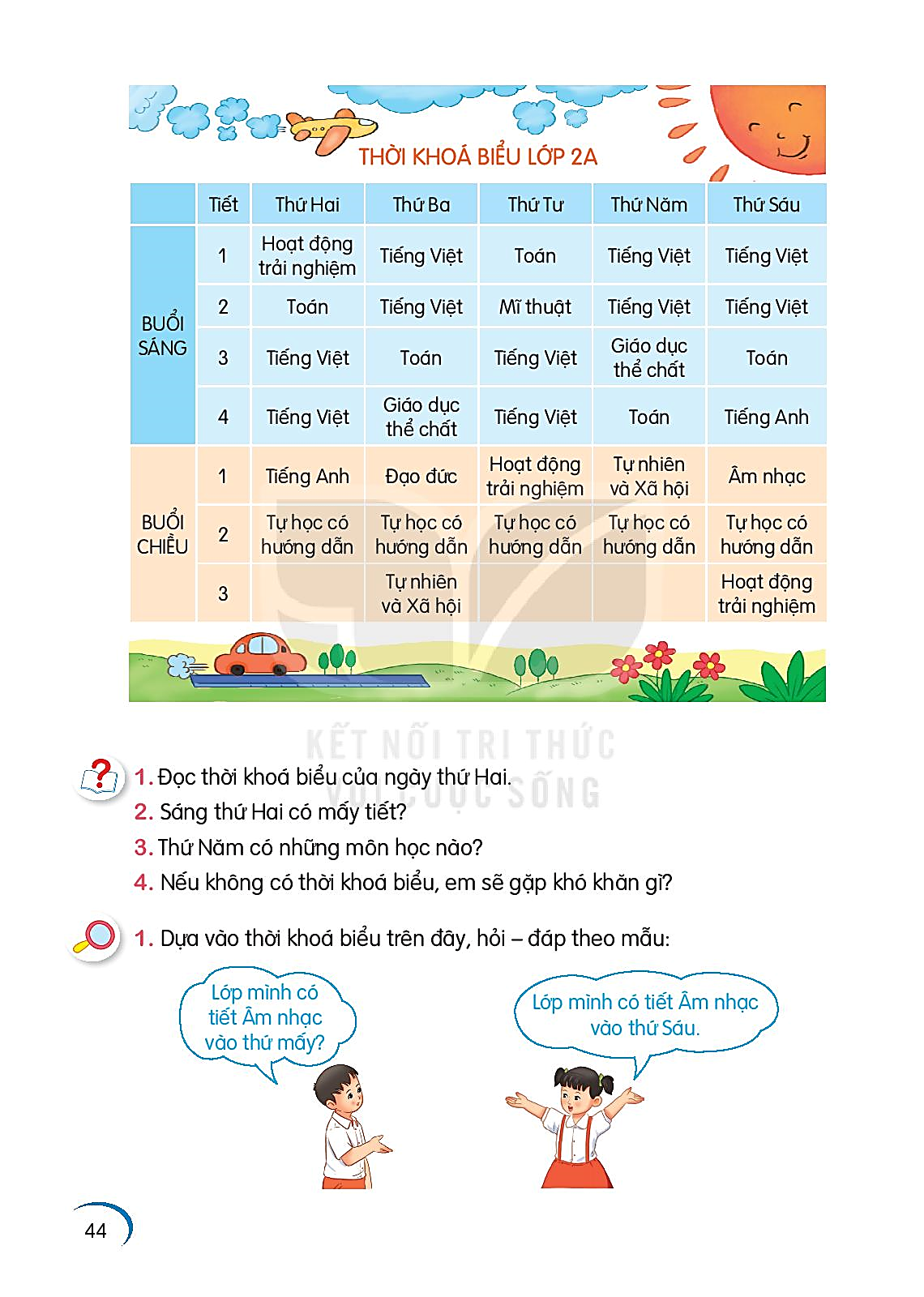 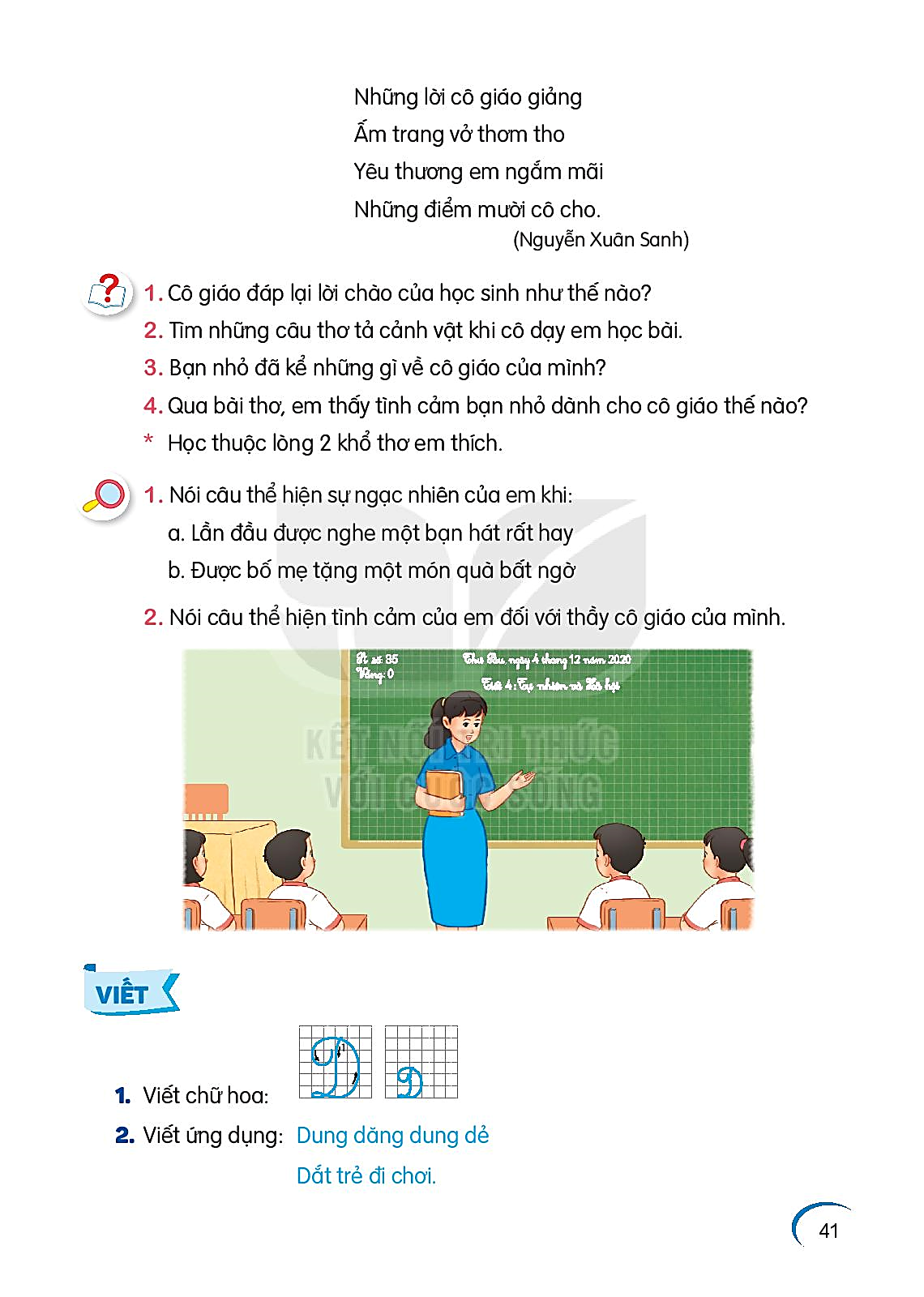 TRẢ LỜI CÂU HỎI
1. Đọc thời khóa biểu của ngày thứ Hai.
2. Sáng thứ Hai có mấy tiết?
--> Sáng thứ Hai có 4 tiết
3. Thứ Năm có những môn học nào?
 Thứ Năm có môn Tiếng Viêt, Giáo dục thể chất, Toán, Tự nhiên – Xã hội, Tự học có hướng dẫn.
4. Nếu không có thời khóa biểu con sẽ gặp khó khăn gì?
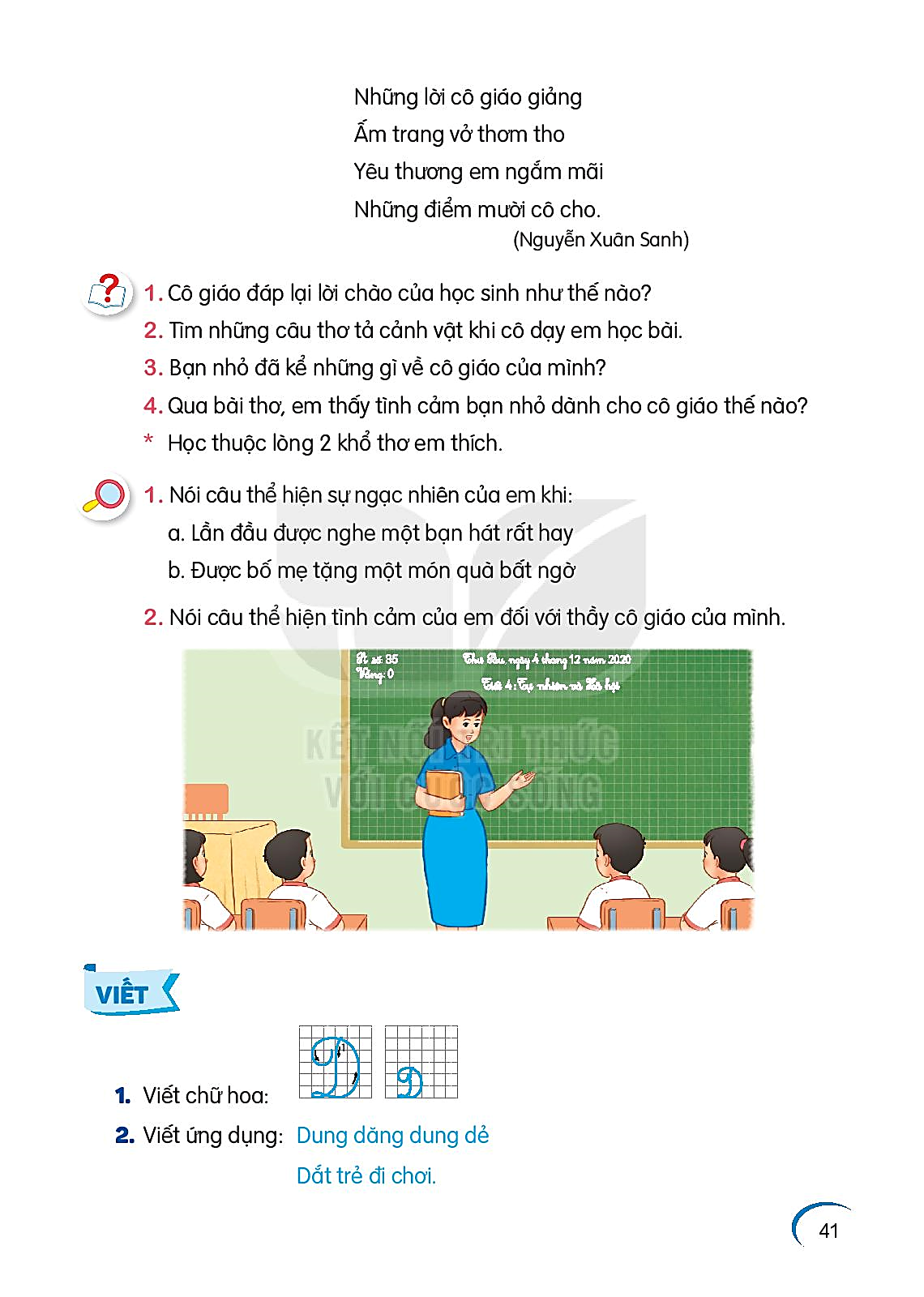 Luyện tập
1. Dựa vào thời khóa biểu trên đây hỏi đáp theo mẫu:
Lớp mình có tiết Âm nhạc vào thứ mấy ?
Lớp mình có tiết Âm nhạc vào thứ Sáu.
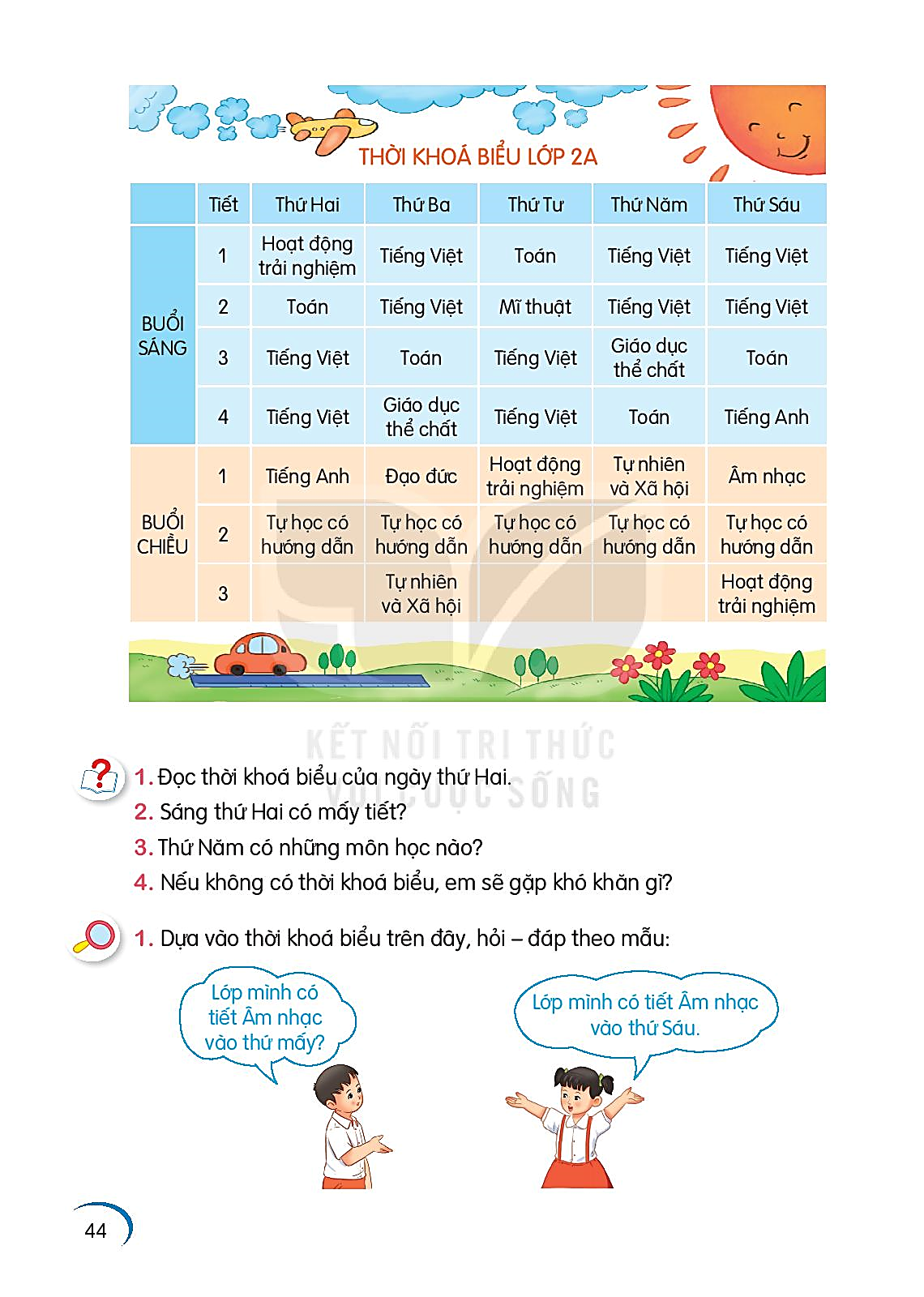 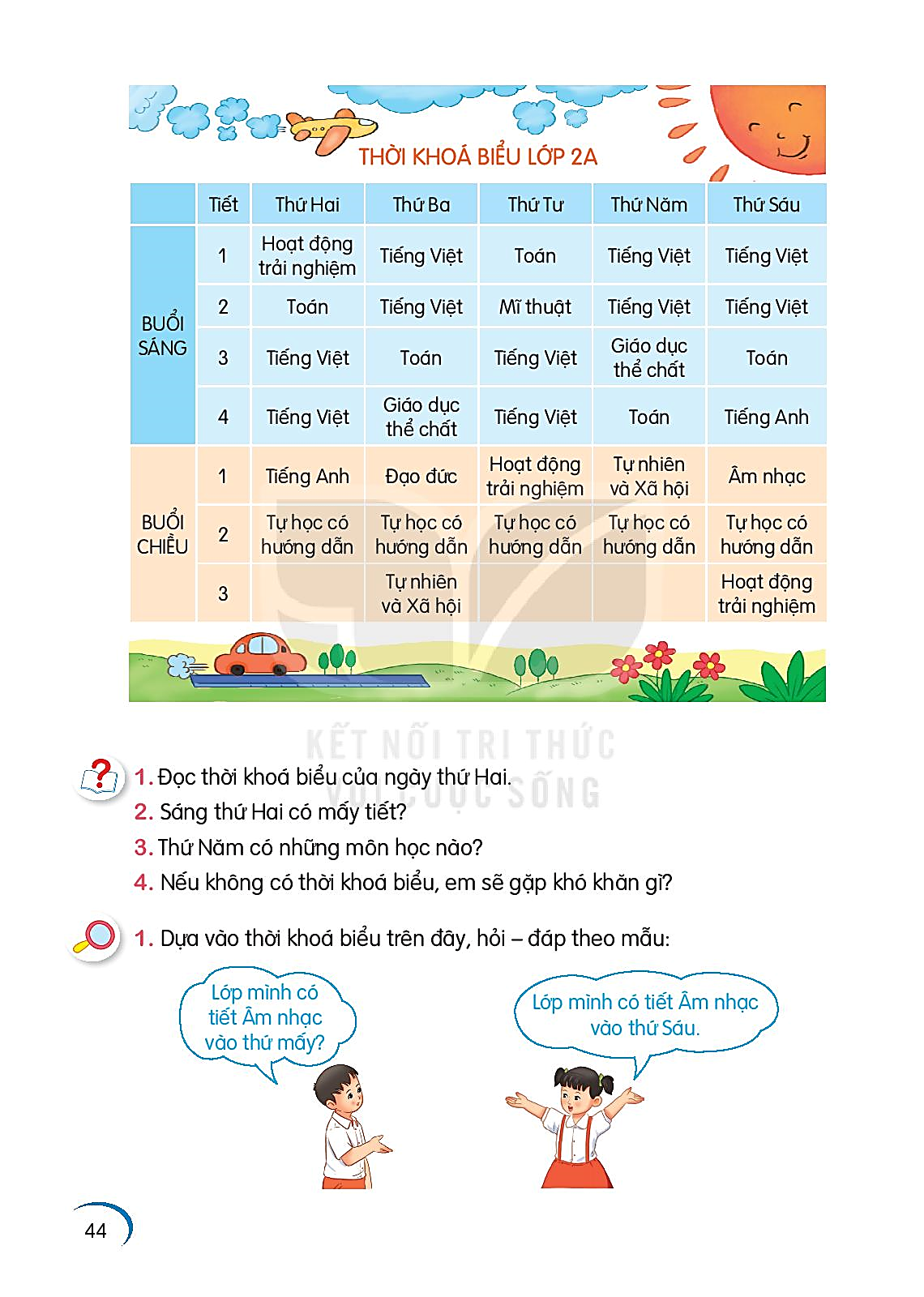 THỜI KHÓA BIỂU
BÀI 10
BÀI 10
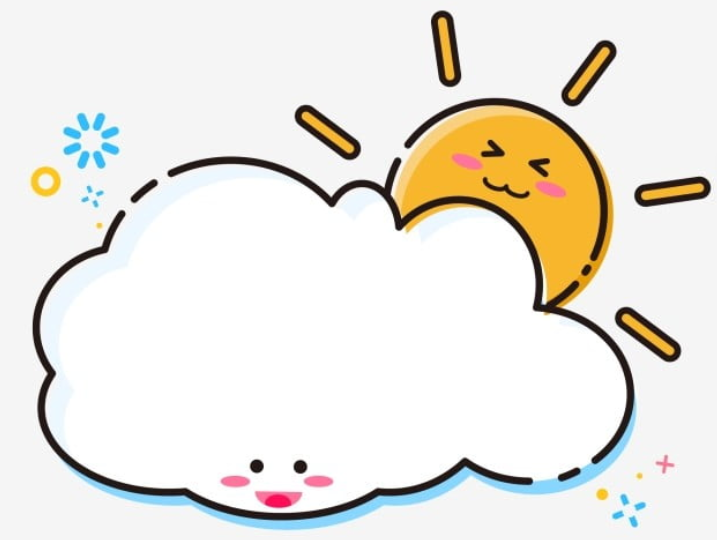 TIẾT 3
VIẾT
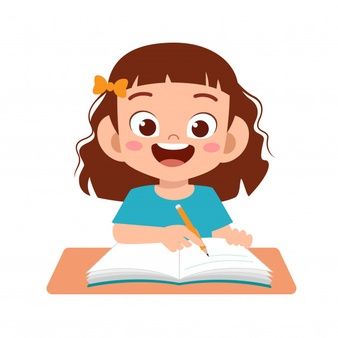 1. Nghe – viết:
THỜI KHÓA BIỂU
Thời khóa biểu cho biết thời gian học các môn của từng ngày trong tuần. Thời khóa biểu gồm nhiều cột dọc và nhiều hàng ngang. Các bạn học sinh thường đọc thời khóa biểu theo trình tự thứ - buổi – tiết – môn.
Các từ dễ viết sai
trình tự
thường
hàng ngang
của
VIẾT BÀI
Học sinh viết bài vào vở ô li
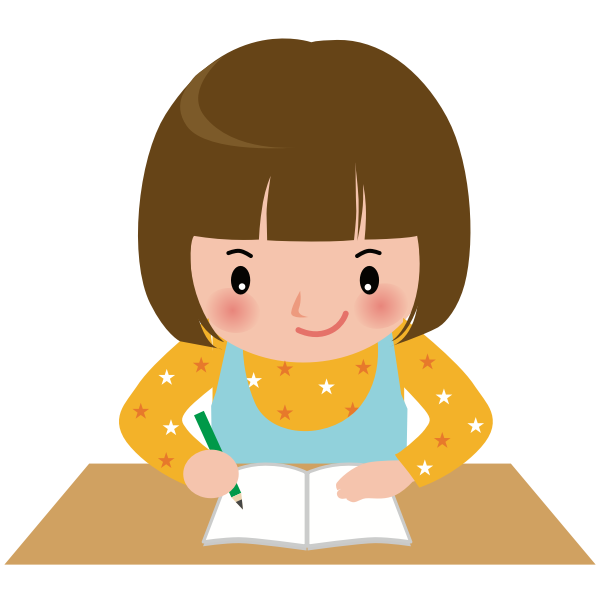 THỜI KHÓA BIỂU
BÀI 10
BÀI 10
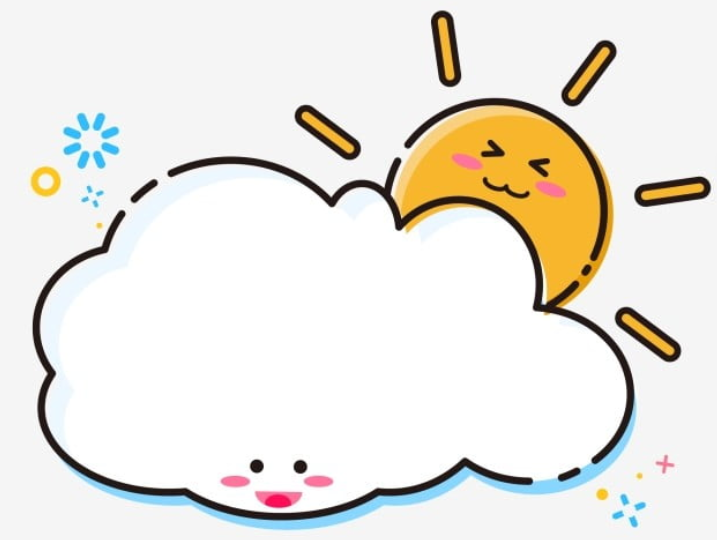 TIẾT 4
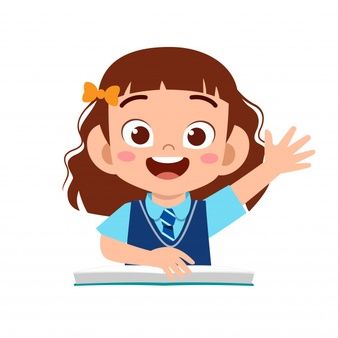 LUYỆN TỪ VÀ CÂU
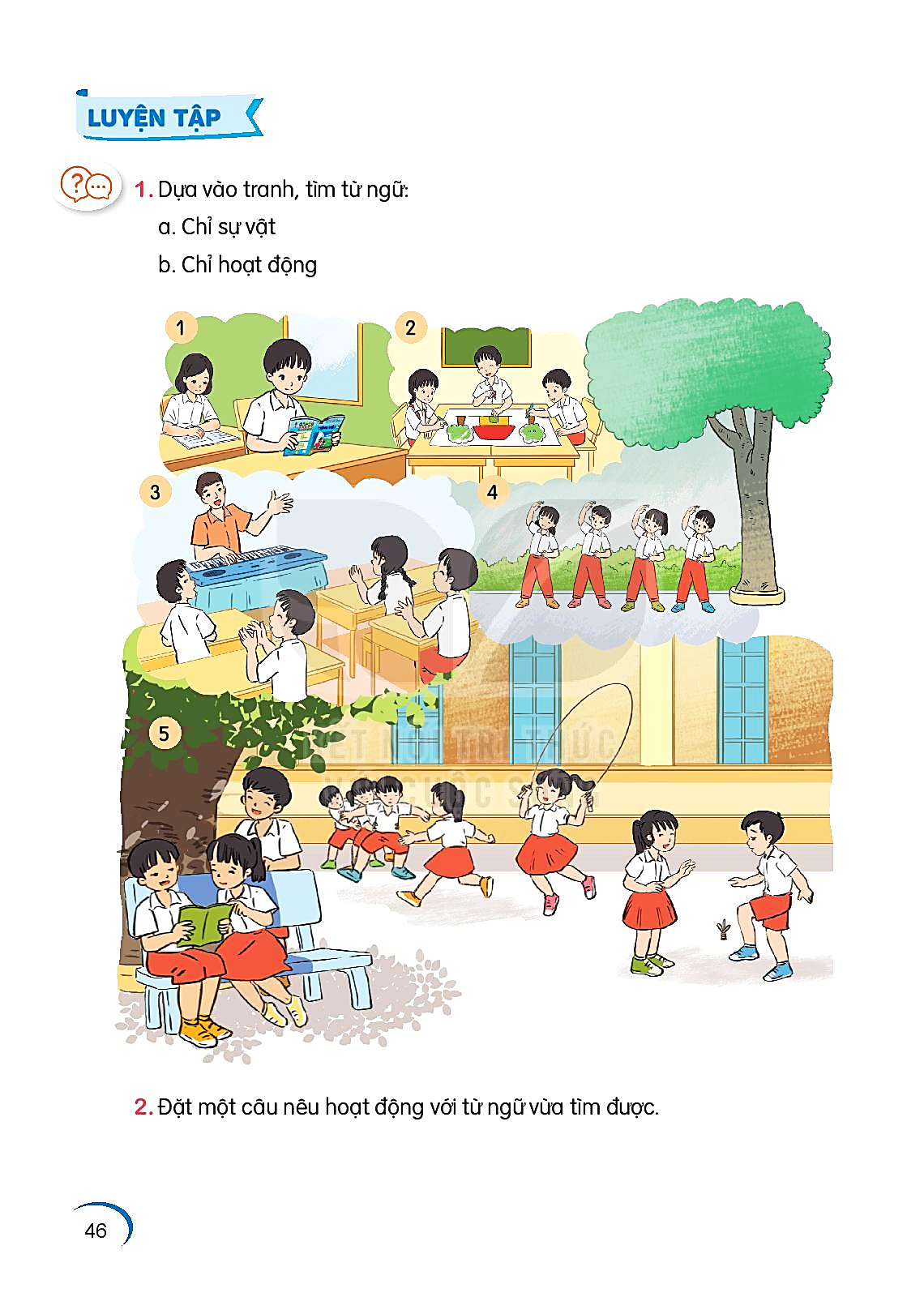 Sự vật
Hoạt động
sách, vở
bàn, ghế
bảng
đàn
cây
dây nhảy
quả cầu 
cửa
ghế đá
học bài
vẽ
đánh đàn
tập thể dục
nhảy dây
đá cầu
chạy
THỜI KHÓA BIỂU
BÀI 10
BÀI 10
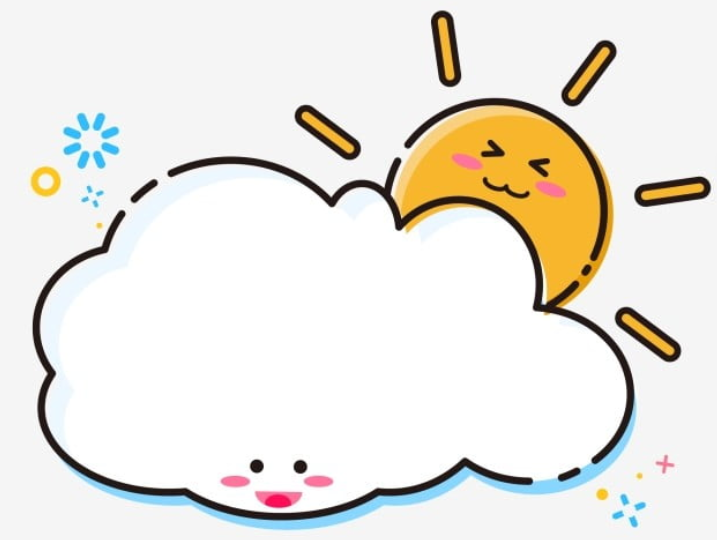 TIẾT 5 – 6
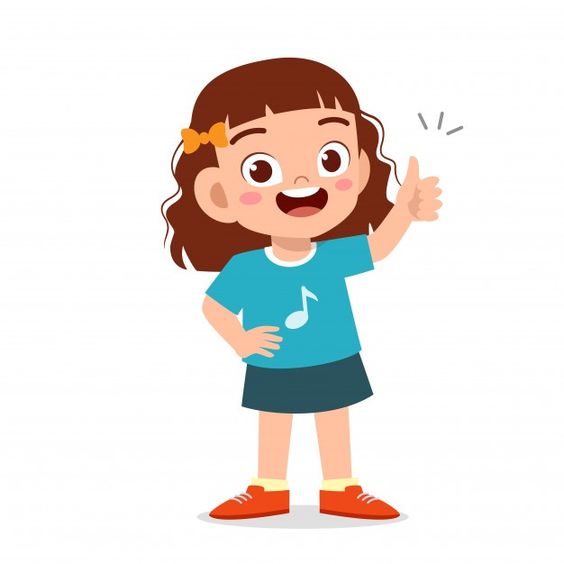 LUYỆN VIẾT ĐOẠN
1. Quan sát tranh, kể lại các hoạt động của bạn Nam.
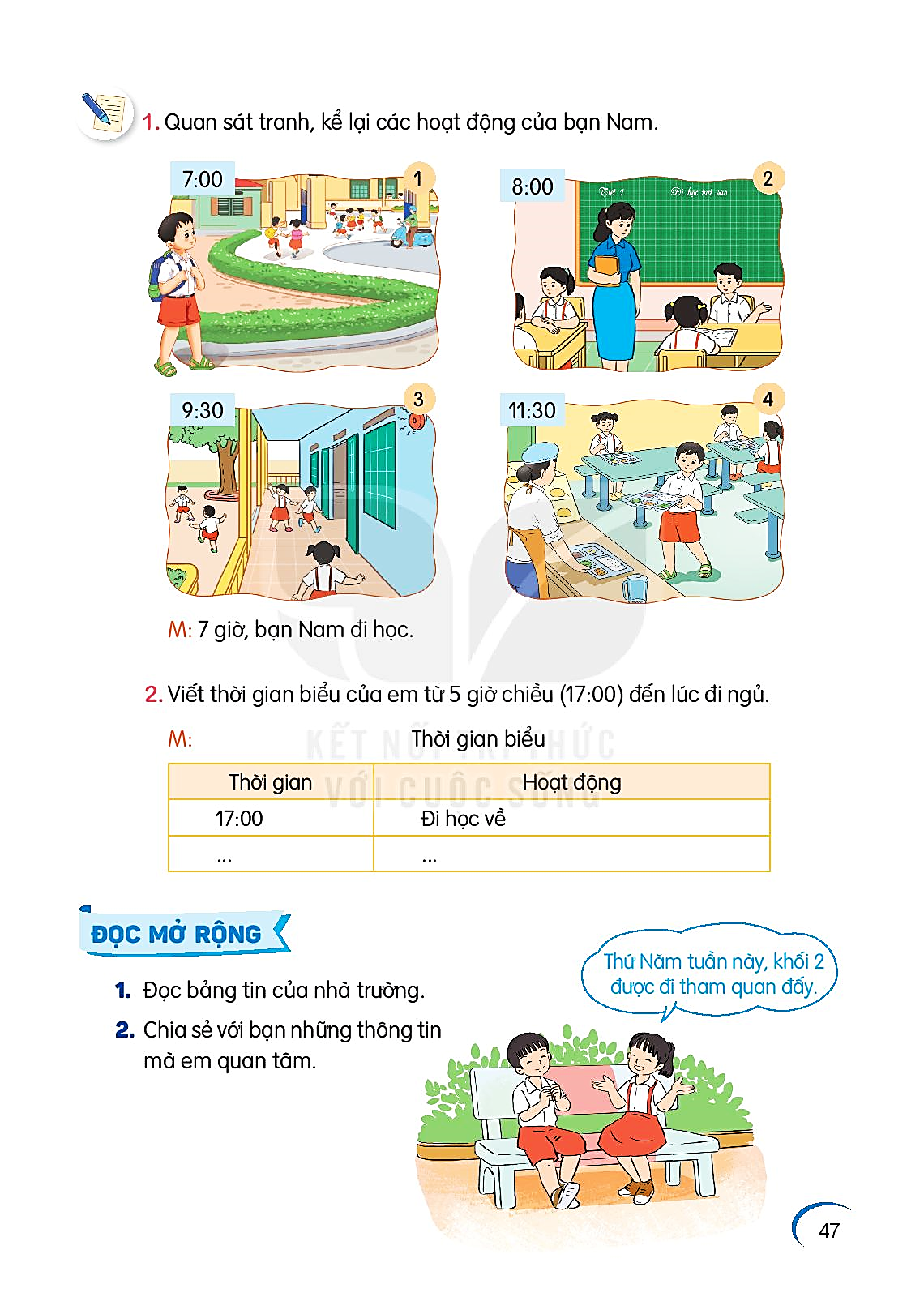 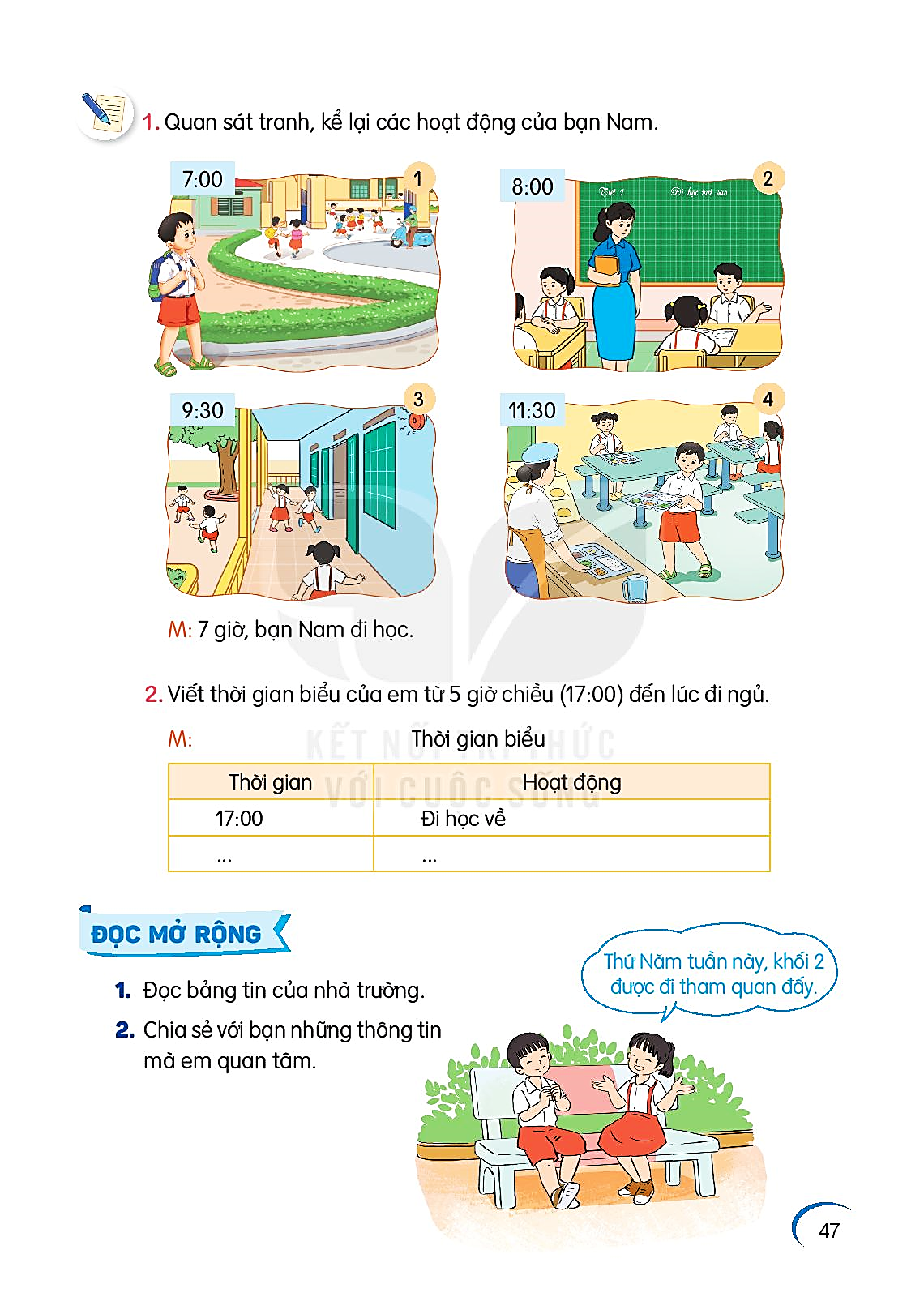 đi học, đến trường
học bài, thảo luận
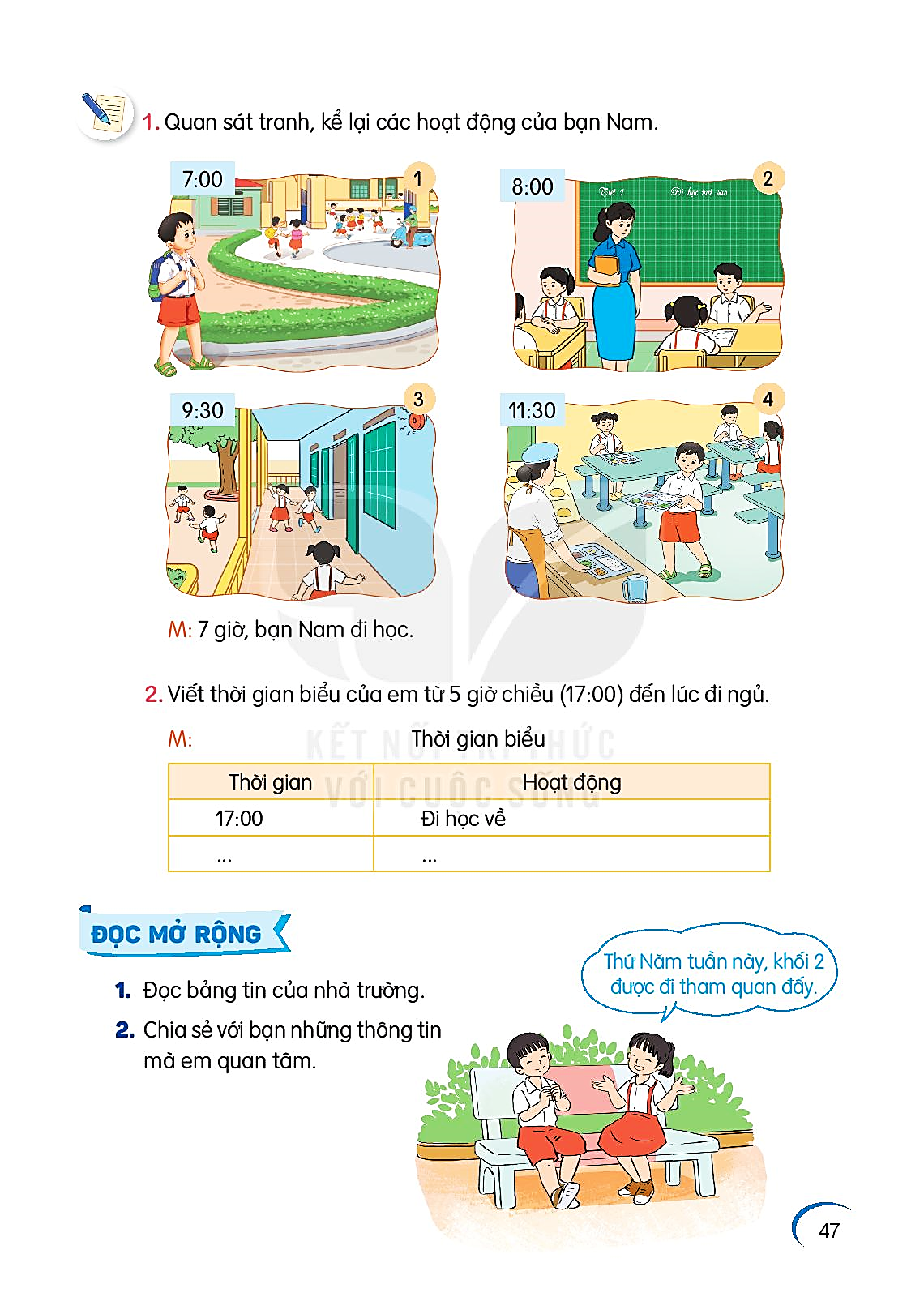 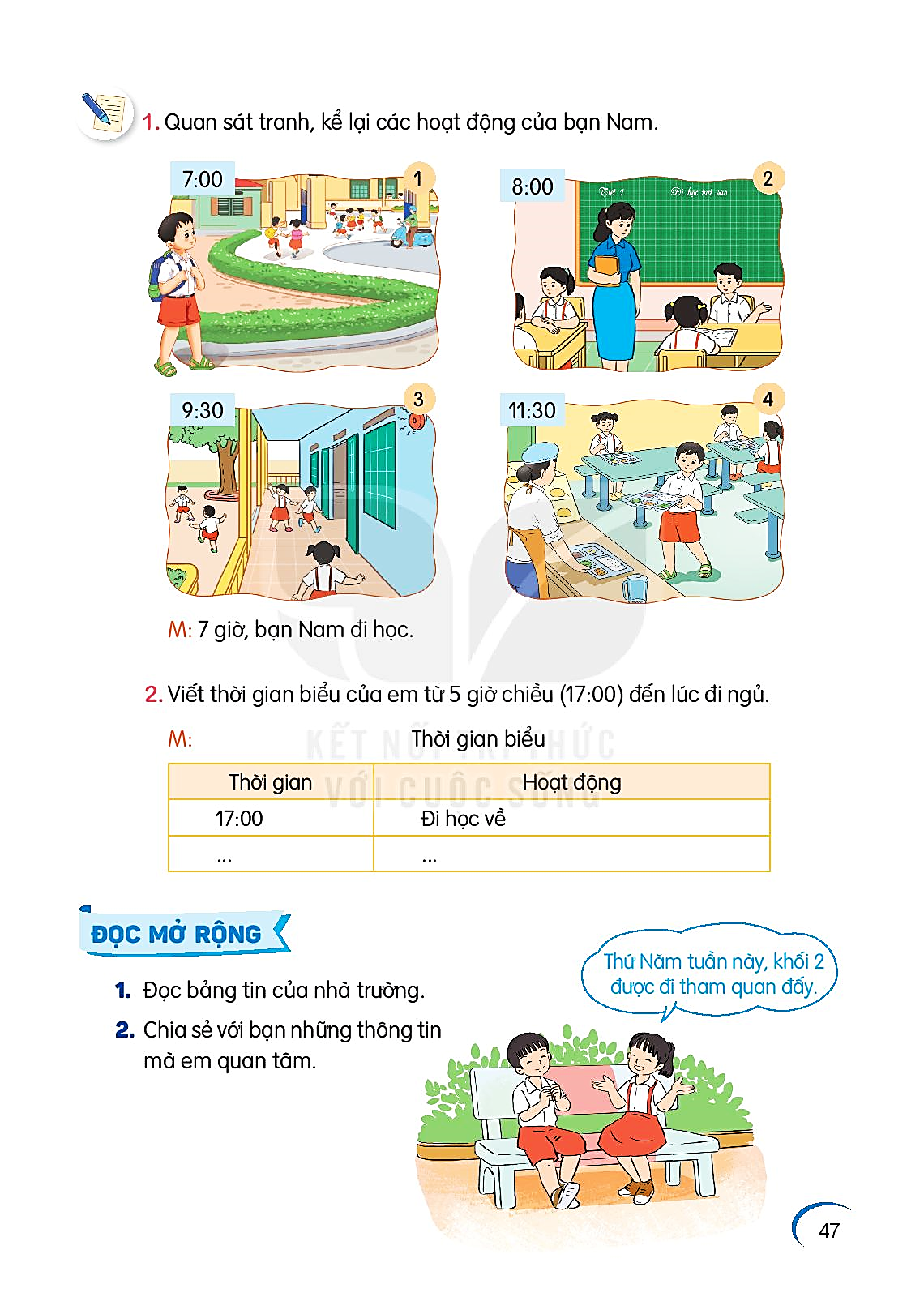 chạy nhảy, chơi đùa
ăn cơm
2. Viết thời gian biểu của em từ 5 giờ chiều (17:00) đến lúc ngủ.
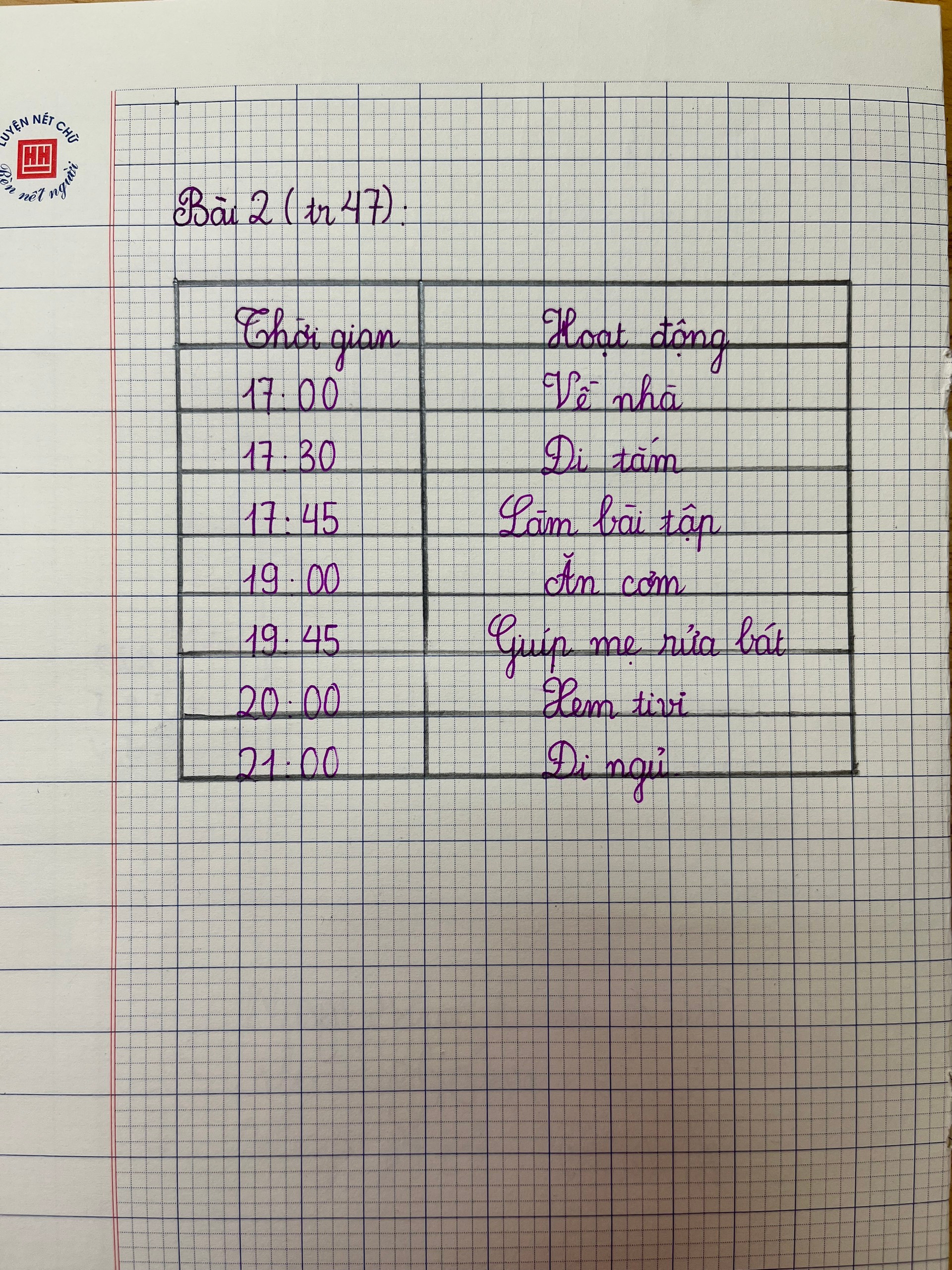 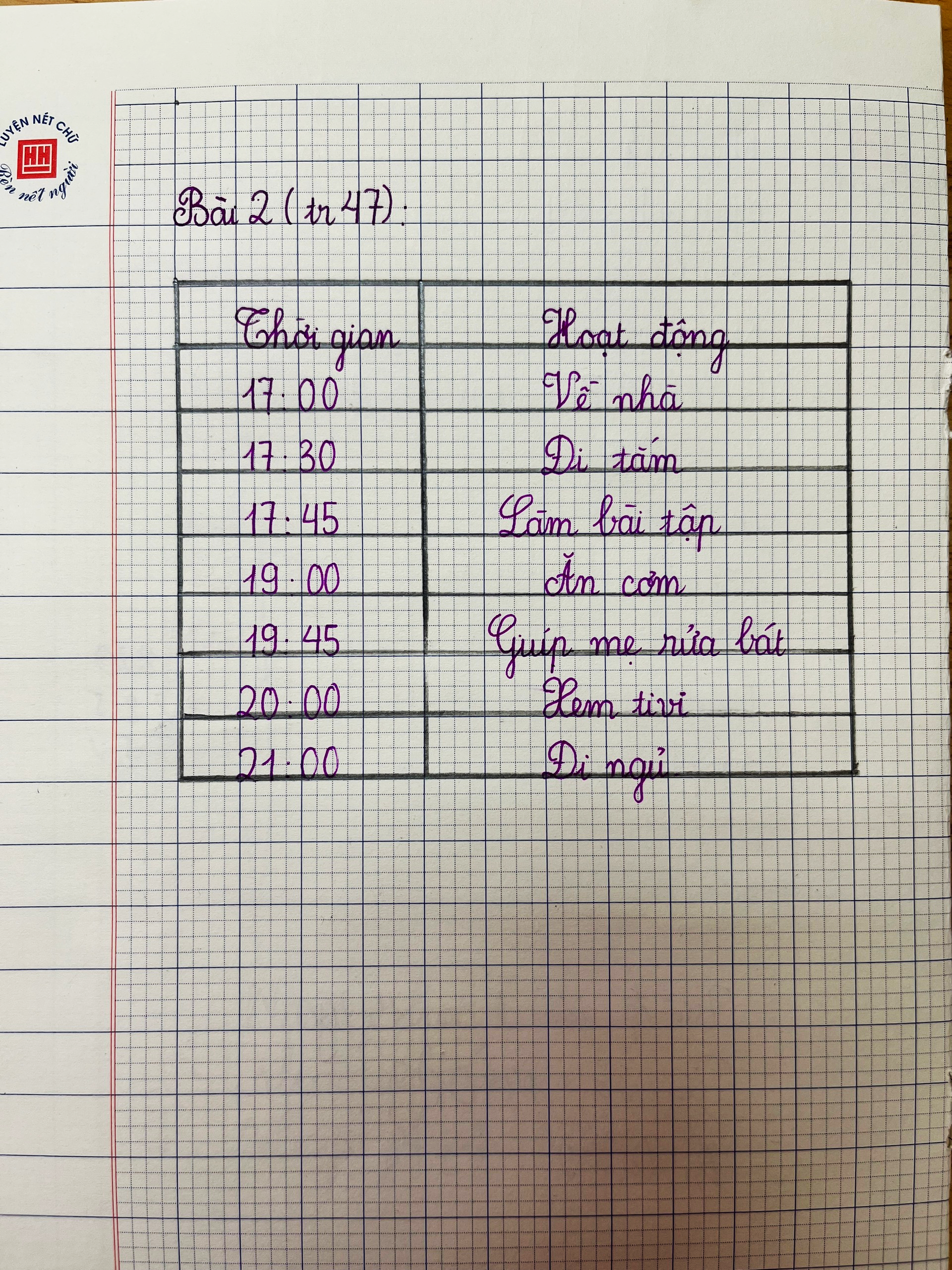 Thời gian biểu
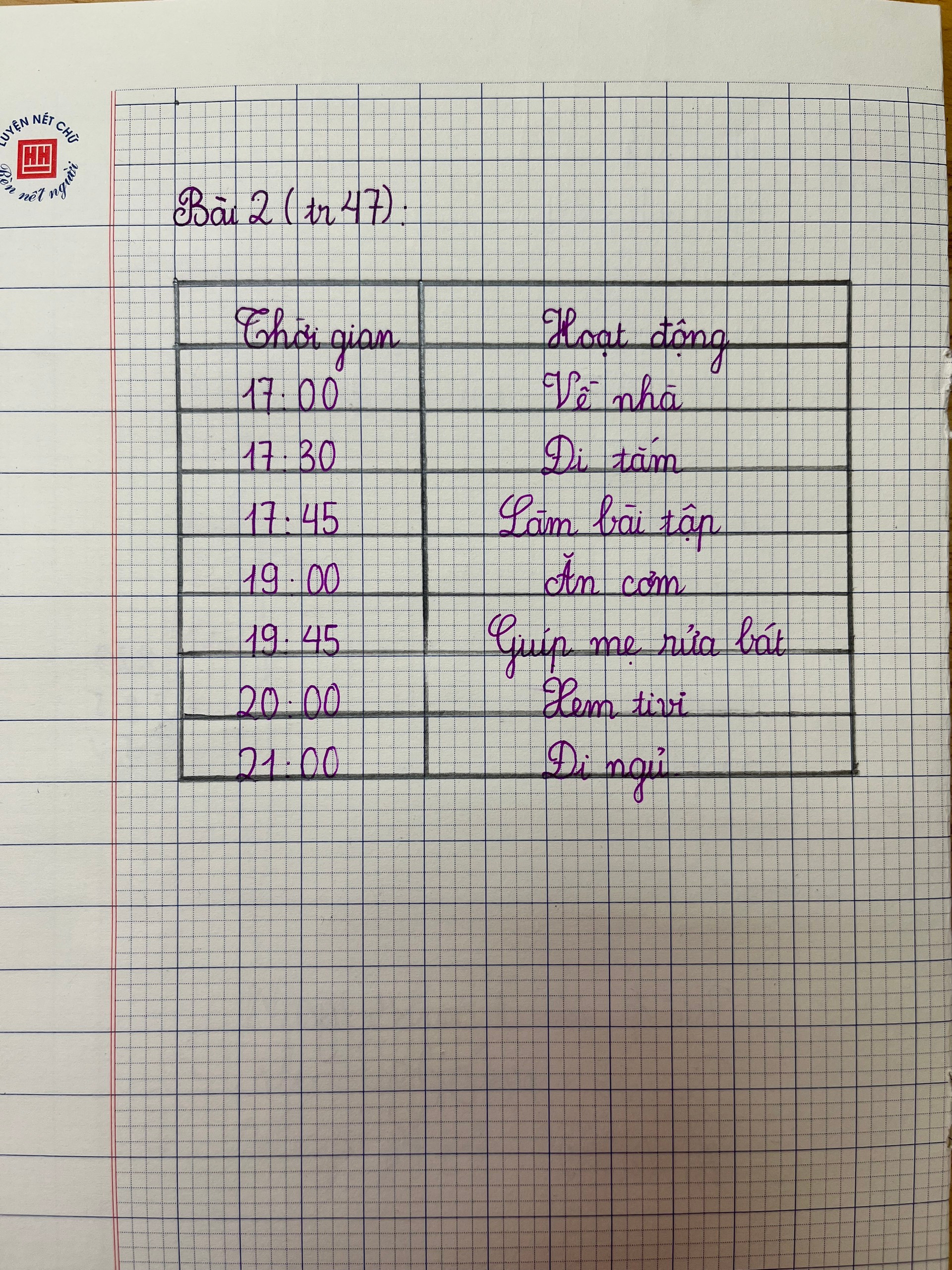 ĐỌC MỞ RỘNG
Đọc bảng tin của nhà trường.
Chia sẻ với bạn những thông tin mà em quan tâm.
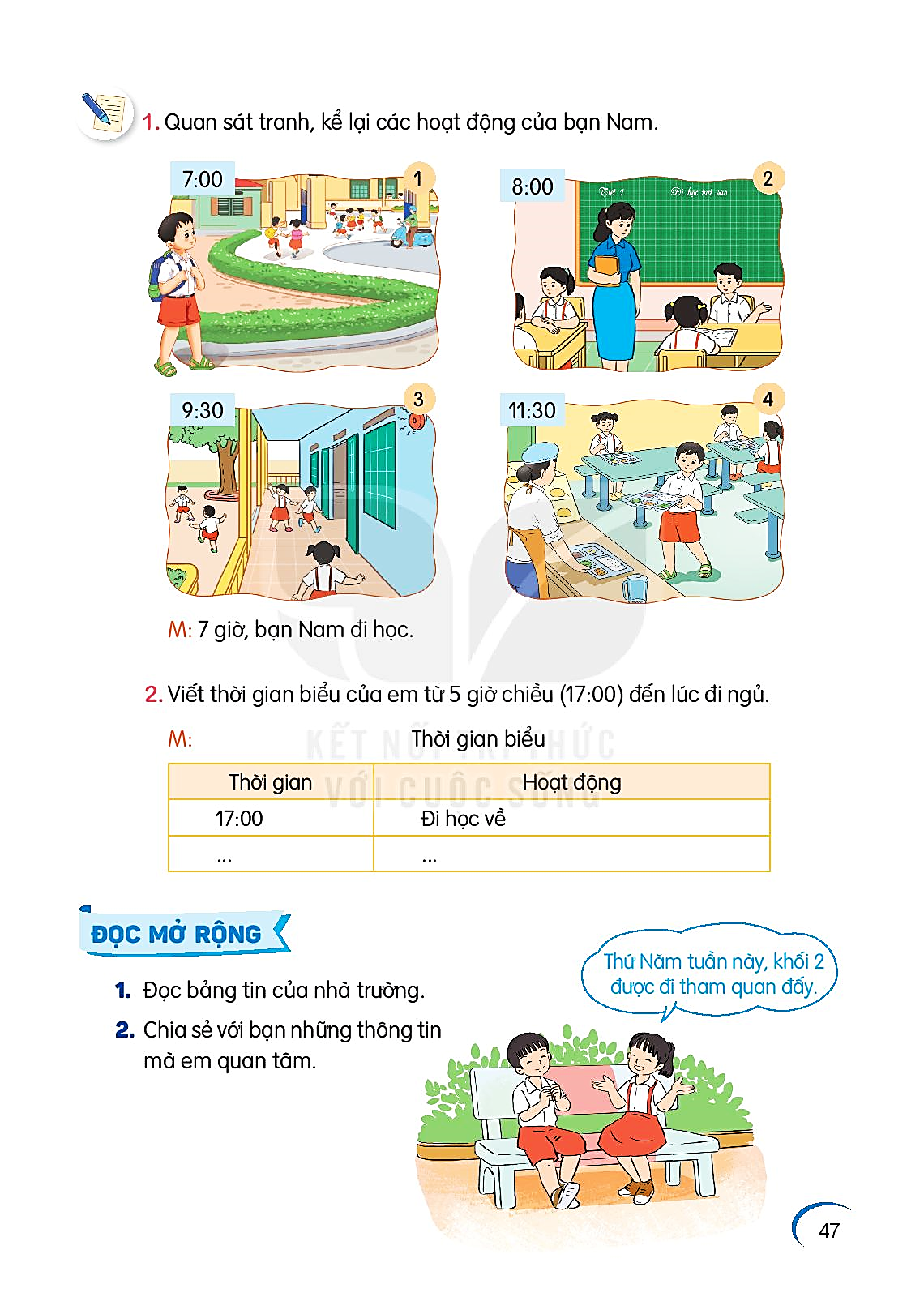 Thứ Năm tuần này, khối 2 được đi tham quan đấy.